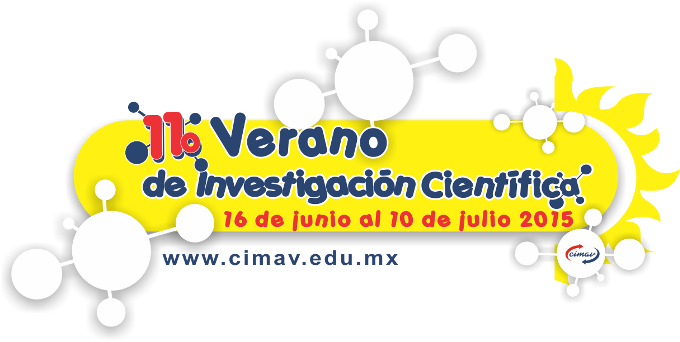 Optimización de las medidas 
de radiactividad en materiales de construcción por espectroscopía gamma de alta resolución
O. E. López López, Y. Venegas Argumedo, M. E. Montero Cabrera, M. E. Mendoza Duarte
Introducción
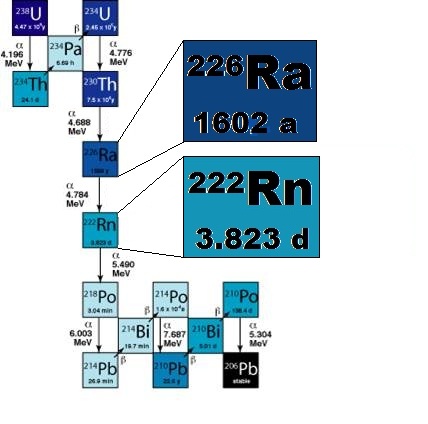 Sección experimental
Selección de materiales impermeables a radón
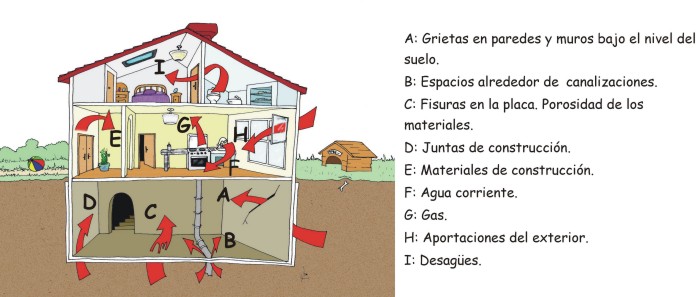 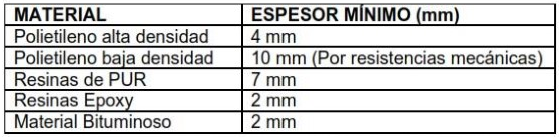 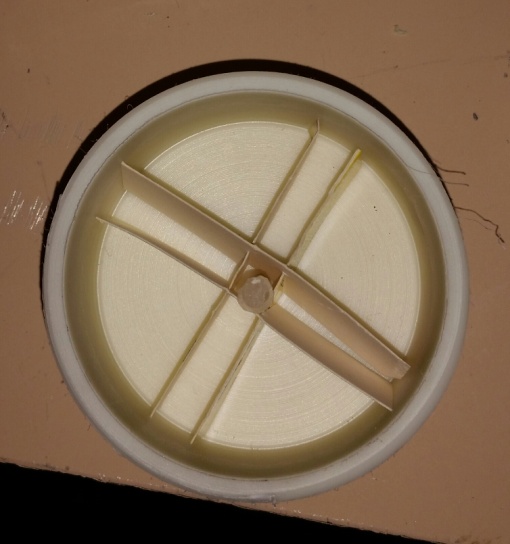 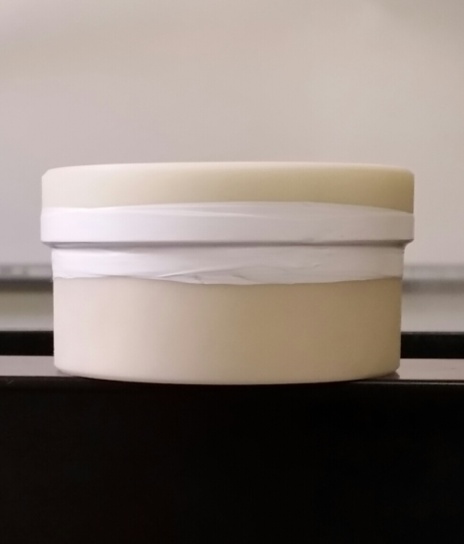 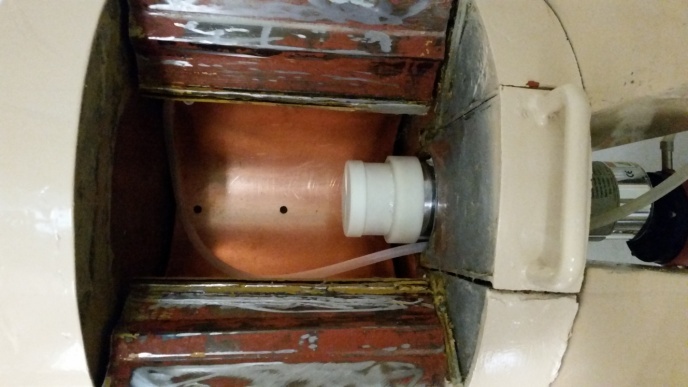 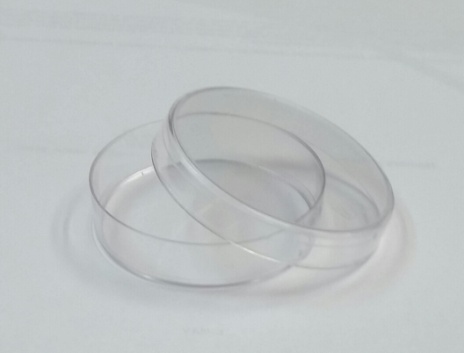 Para medir con mayor exactitud la actividad de radón hace falta un recipiente con características específicas.
Imágenes del recipiente
Objetivo
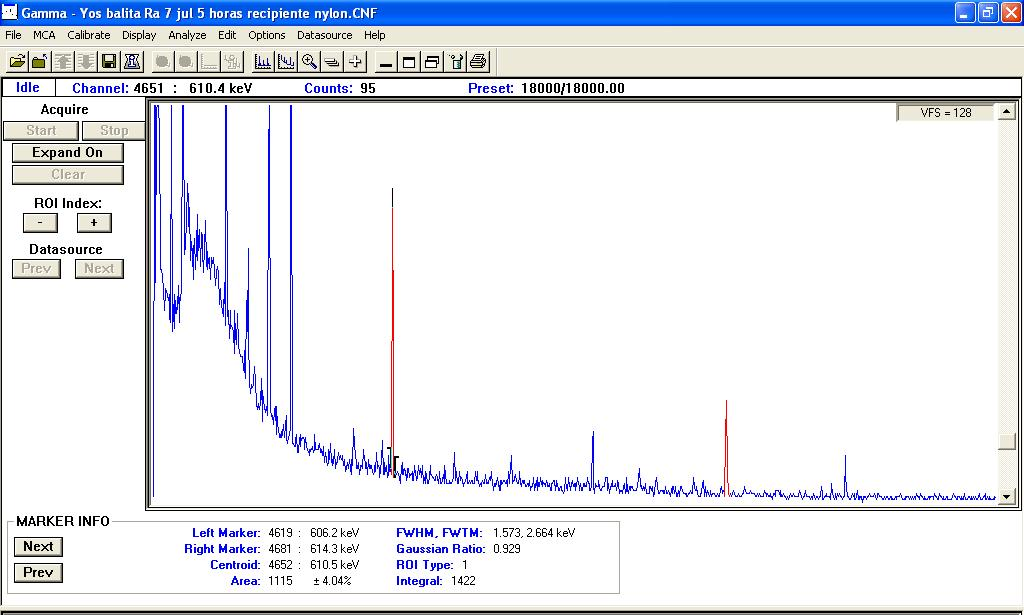 Garantizar la exactitud de las actividades de la serie del 238U mediante la optimización de la geometría y hermeticidad del porta muestras.
Justificación matemática
Para una medición más exacta debe llegarse al equilibrio radiactivo. Para la familia del 238U y para 226 Ra ->  222 Rn se cumple T1/2(padre)  >> T1/2(hijo), es posible el equilibrio
Espectro gamma de los hijos del Rn en el recipiente
Resultados
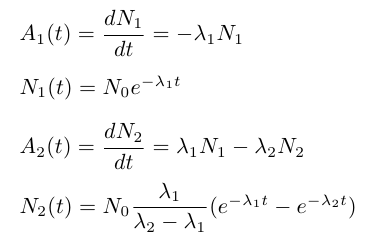 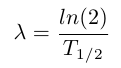 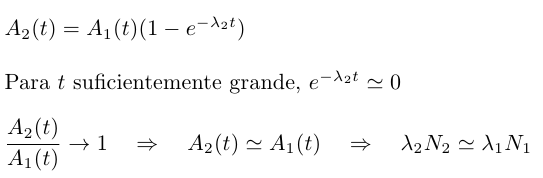 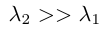 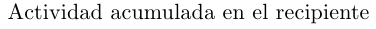 Bibliografía y/o referencias
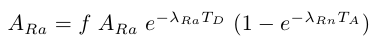 De Simone, Et al. “Calibration of Big Bottle RAD H2O set-up for radon in water using HDPE bottles”. Radiation measurements. Volume 76, May 2015, Pages 1–7 http://oa.upm.es/22535/2/BORJA_FRUTOS_VAZQUEZ_ANEXO.pdf
Jiránek, M., Et al. “Radon diffusion coefficents in 360 waterproof
materials of different chemical composition”. Radiation Protection Dosimetry. Vol. 145, No. 2–3,  March 2011, pp. 178–183
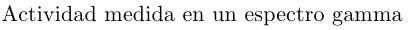 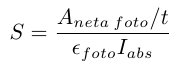 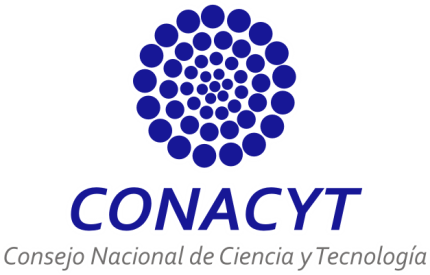 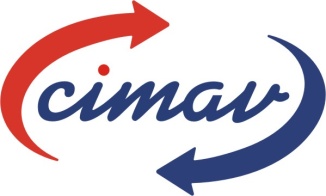